ローンとクレジットの違い
ローンとクレジットは、どちらも後で支払う約束であるという点、分割で支払う場合は手数料等がかかるという点が共通しています。
　両者の違いは、一般的にローンは、車や住宅など高額なものを買うときに利用され、返済は長期になります。一方、クレジットは、洋服や家電など様々な買い物に利用することができ、支払いはローンに比べると、比較的短期になります。
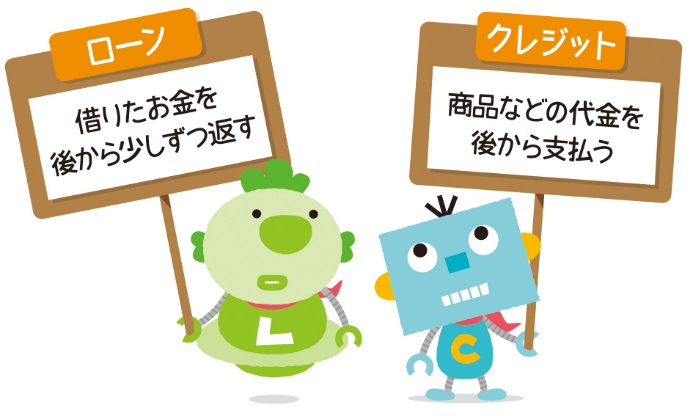